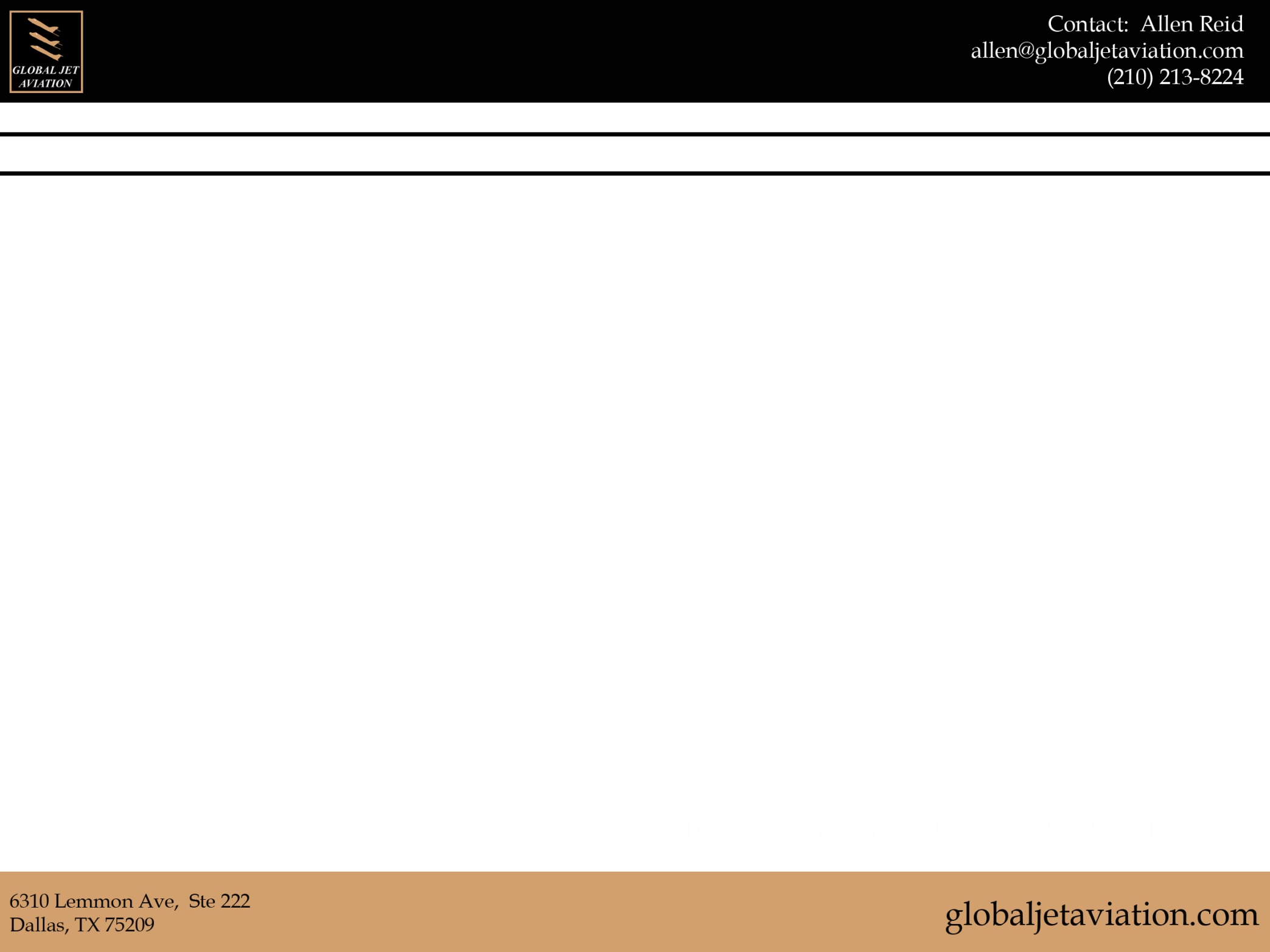 2004 Bombardier Lear 45XR
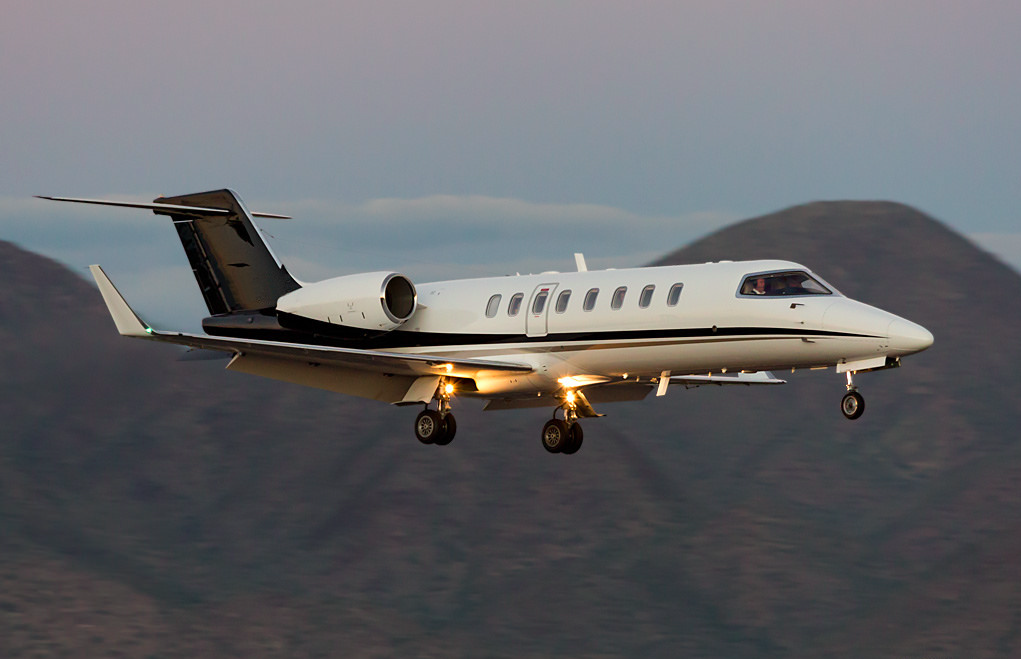 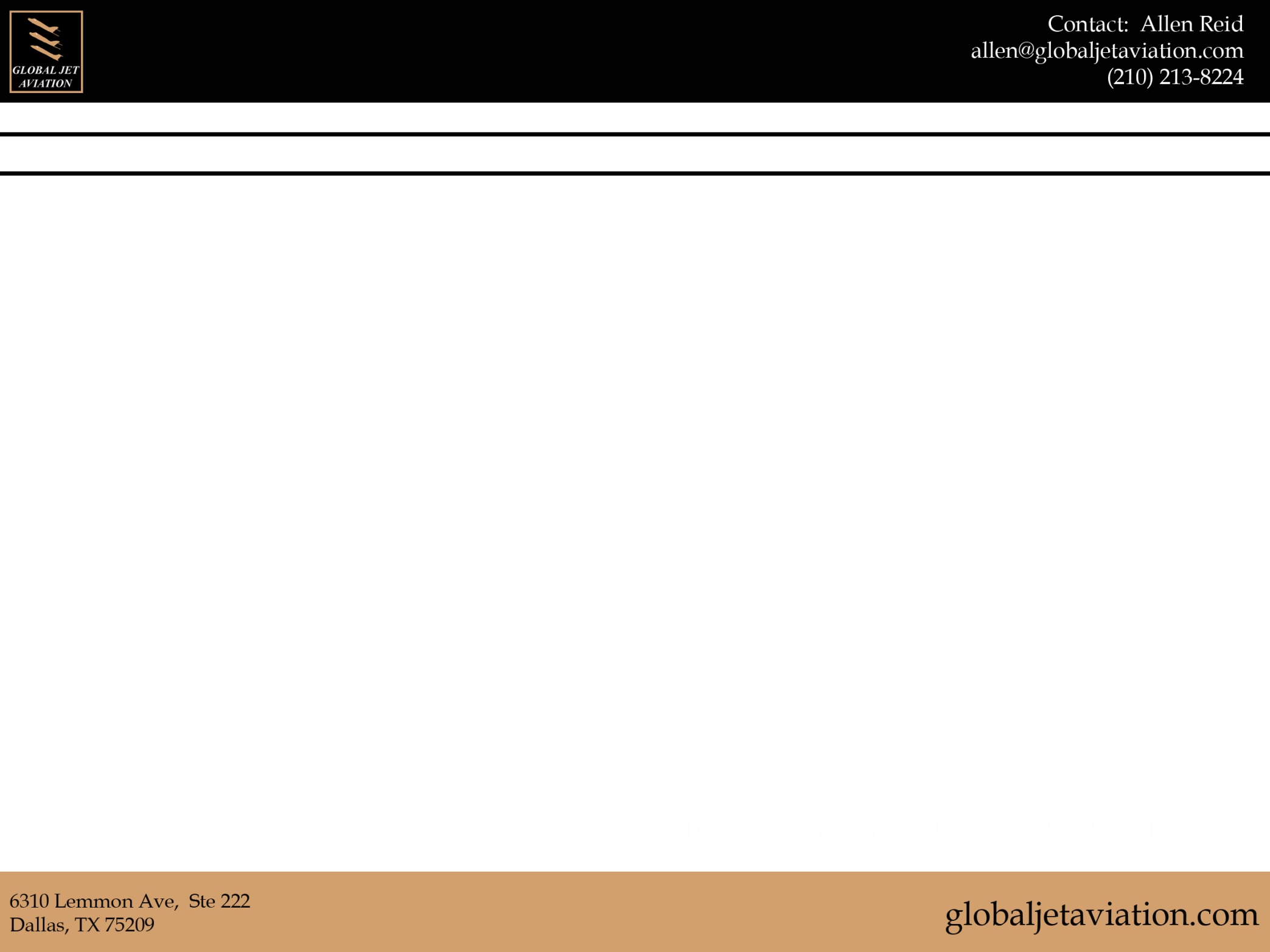 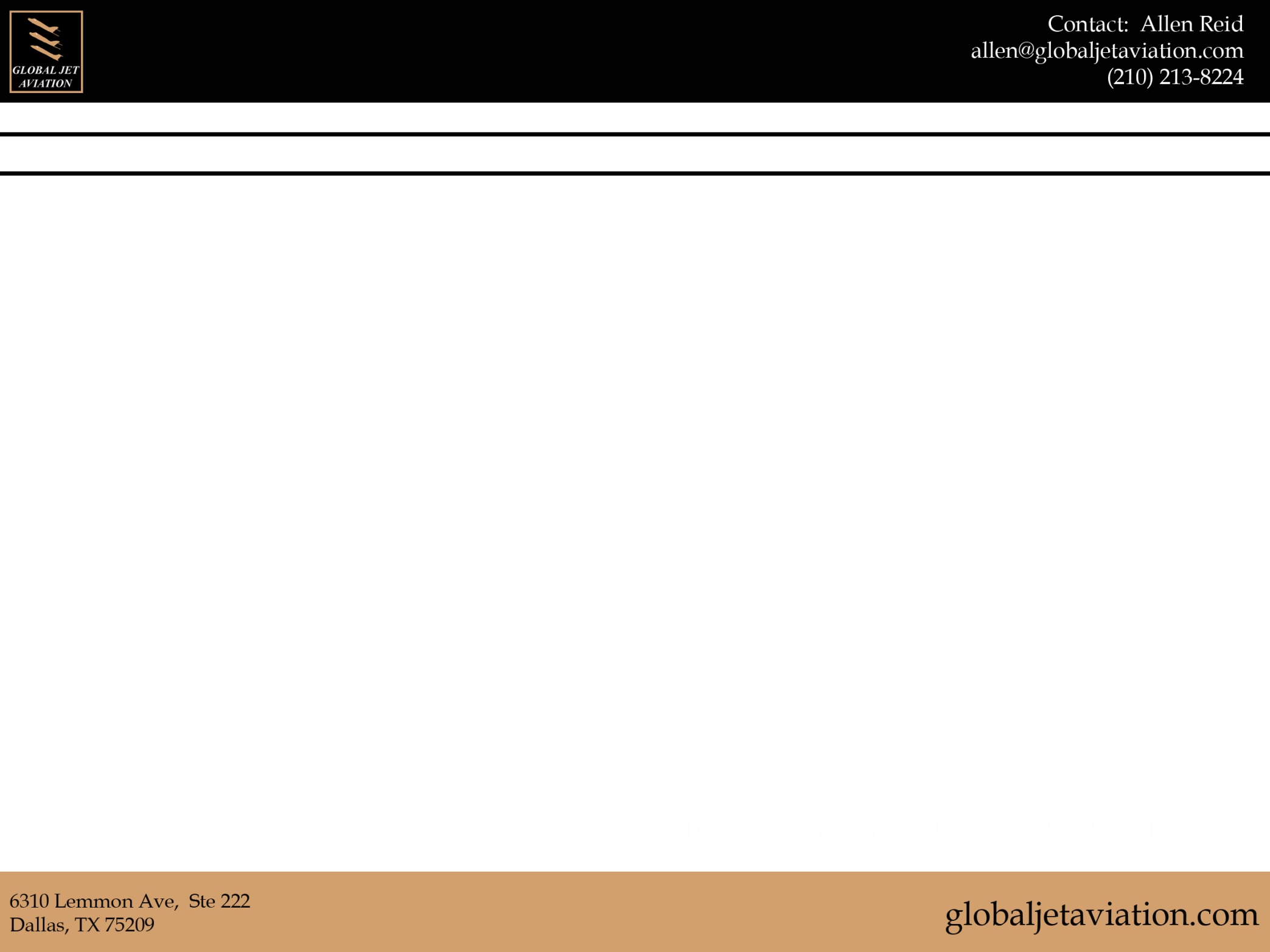 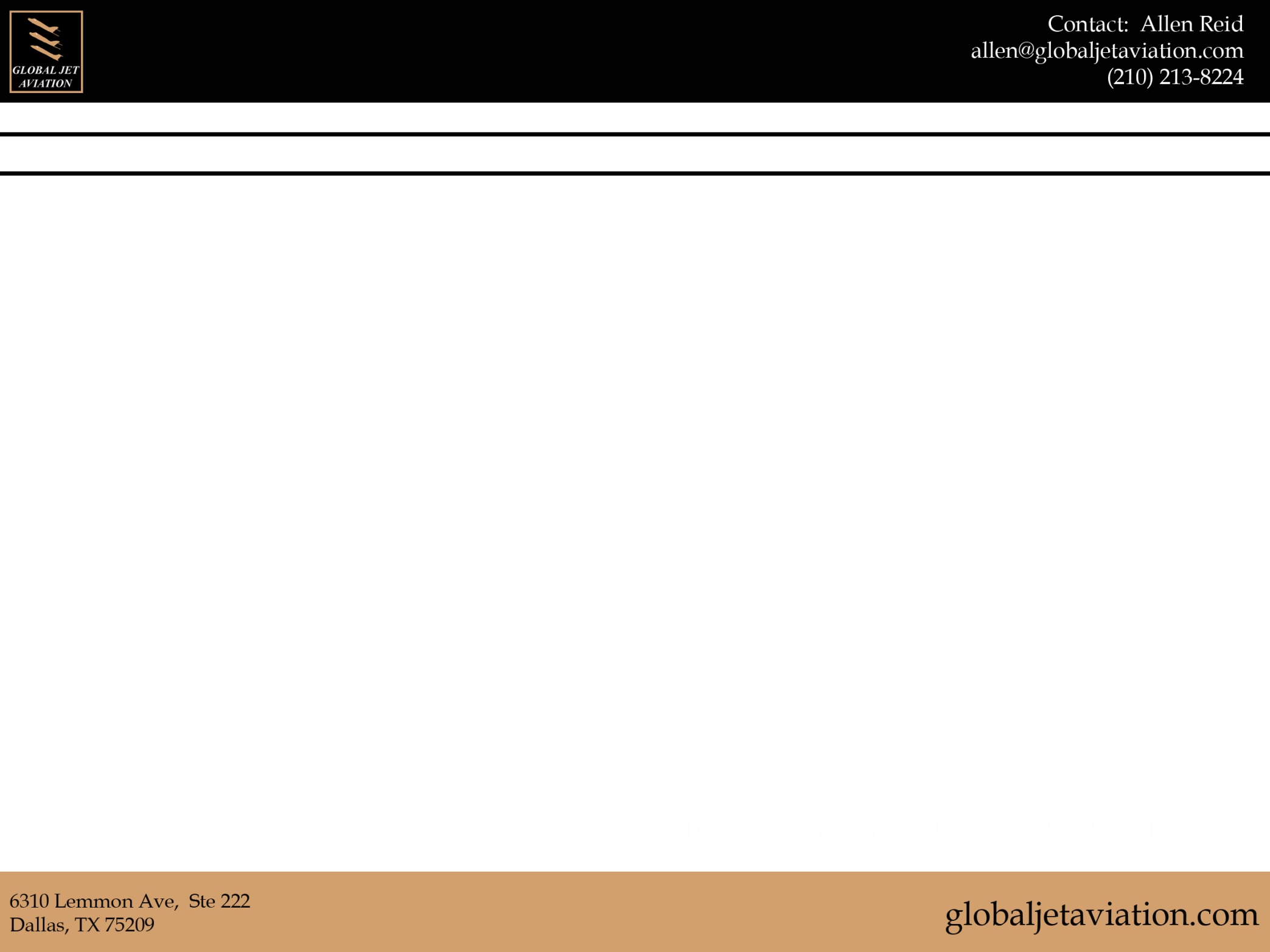 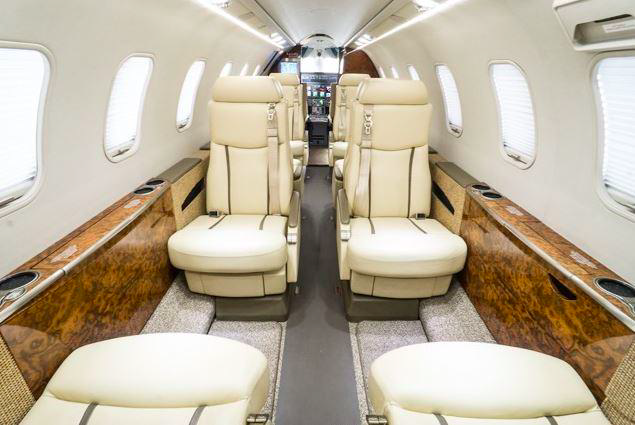 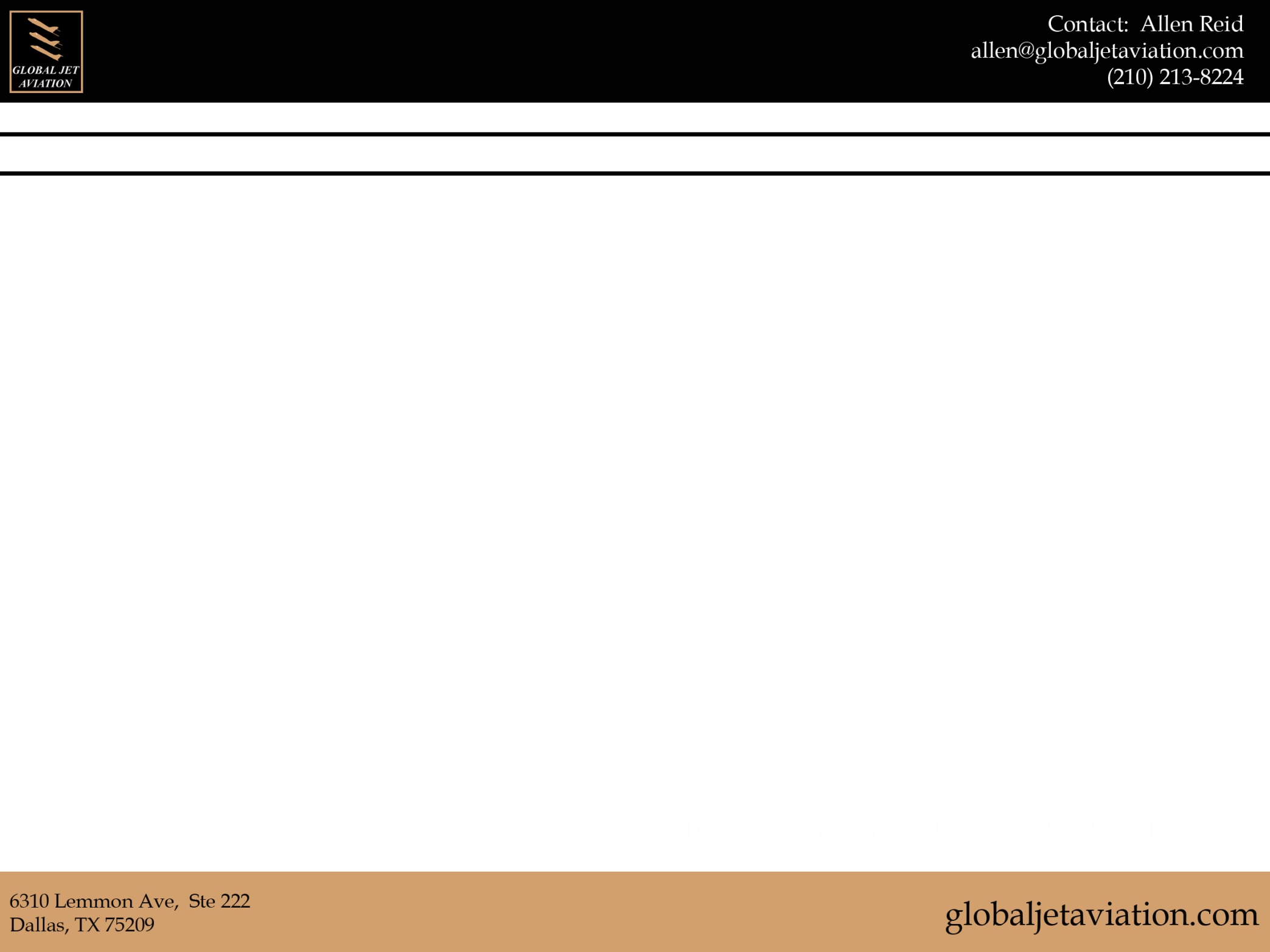 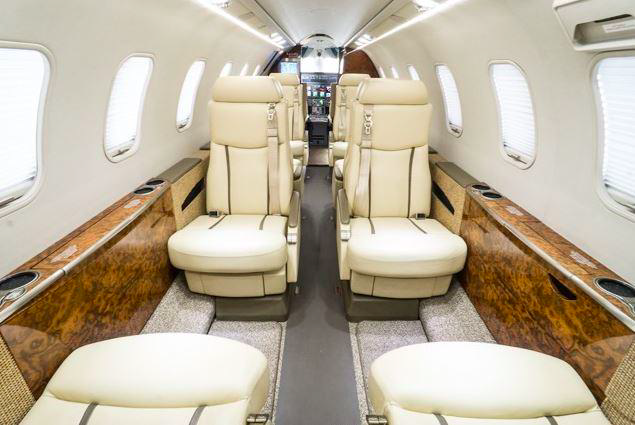 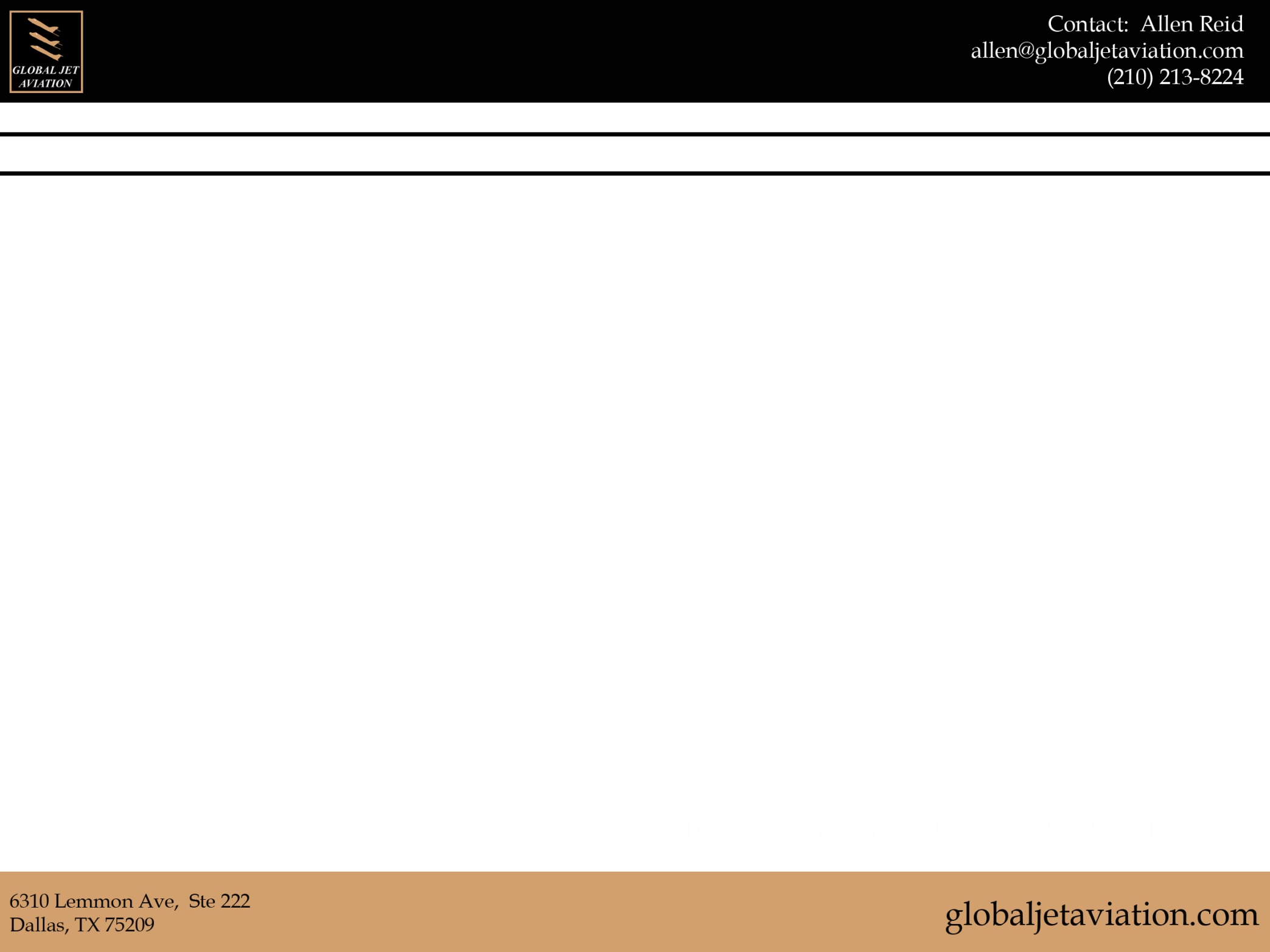 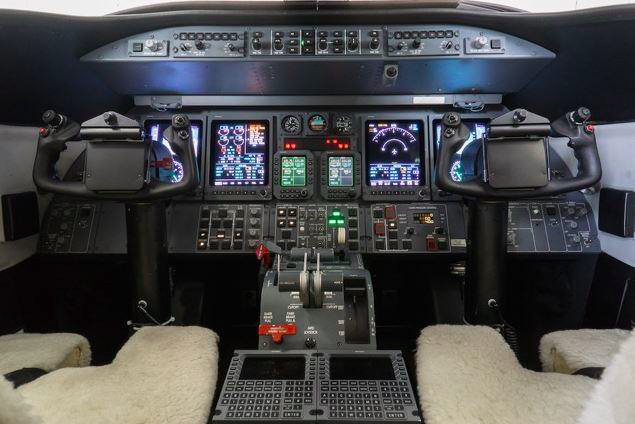